REGIONE TOSCANA
PIANO STRAORDINARIO PER IL LAVORO SICURO AREA VASTA CENTRO TOSCANA SITUAZIONE AL 31.5.2016 



Dr. Renzo Berti
renzo.berti@uslcentro.toscana.it
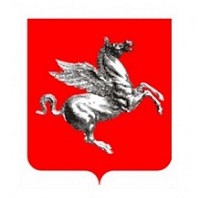 TREND DEI CONTROLLI
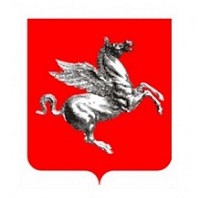 1.9.14-31.5.16 Prato3.072 IMPRESE VERIFICATE (76,8%)
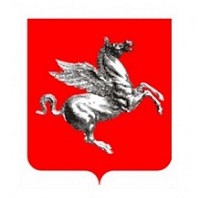 1.9.14-31.5.16 Firenze1.599 IMPRESE VERIFICATE (75,2%)
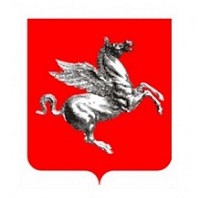 1.9.14-31.5.16 Empoli959 IMPRESE VERIFICATE (73,8%)
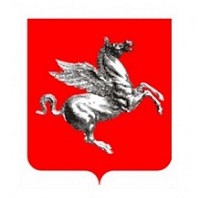 1.9.14-31.5.16 Pistoia216 IMPRESE VERIFICATE (72%)
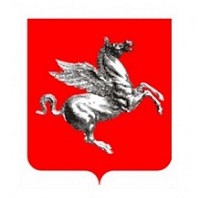 % IRREGOLARITA'
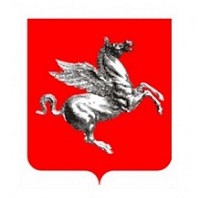 TREND IMPRESE IN REGOLA (% MESE)
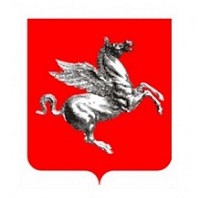 ESITI
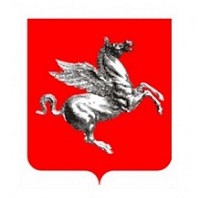 PRINCIPALI IRREGOLARITA'
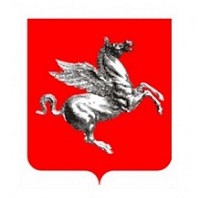 TREND DORMITORI (BLU) E IMP. ELETTRICI (ROSSO)
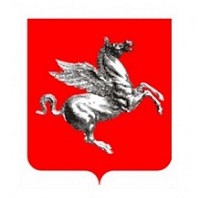 TIPOLOGIA D'IMPRESA
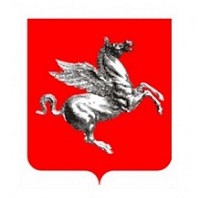 CLASSI DI ADDETTI
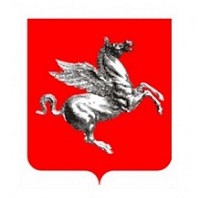 SQUADRE ISPETTIVE
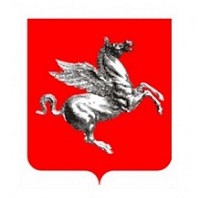 SOGGETTI IN AFFIANCAMENTO
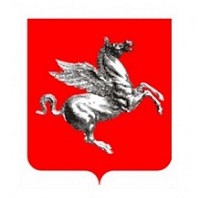 SANZIONI RISCOSSE 
(€/SEMESTRE 1.1.2010 – 30.6.2015)
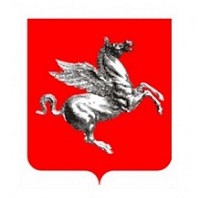 SANZIONI INCASSATE NEGLI ULTIMI 4 ANNI
 PER AREA
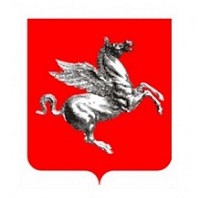 OTTEMPERANZE ALLE PRESCRIZIONI DAL 1.9.14 AL 31.10.15 (3.857 imprese)
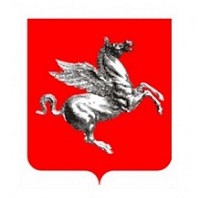 PROIEZIONE SU TUTTE LE IMPRESE 
→ 80,8% > 6.200 IN REGOLA
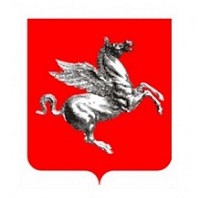 PROGRAMMAZIONE 2016
Ex ASL 4
→ 5 uscite / 8,5 imprese al giorno
Ex ASL 10 (Firenze)
→ 7 uscite / 21 imprese a settimana
Ex ASL 11 (Empoli)
→ 6 uscite / 12 imprese a settimana
Ex ASL 3 (Pistoia)
→ 2 uscite / 2 imprese  a settimana
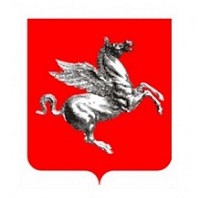 SVILUPPO PROGETTO
→ COMPLETAMENTO CONTROLLI → 2016/17
 → RILANCIO COMUNICAZIONE MIRATA A                           PREVENZIONE PRIMARIA → 2016/17
→  POSSIBILE ESTENSIONE INTERVENTO A SOMMERSO ECONOMICO, EVASIONE FISCALE,
IRREGOLARITA' RAPPORTI DI LAVORO → 2016/17
 
→ PASSAGGIO DA FASE STRAORDINARIA A
       ATTIVITA' ORDINARIA → DAL 2017